Bigtable A Distributed Storage System for Structured Data
소프트웨어학 
백영윤
INDEX
What is the Bigtable?
Data Model
Building Blocks
Implementation Refinements
Performance Evaluation
Real Applications
What is the Bigtable?
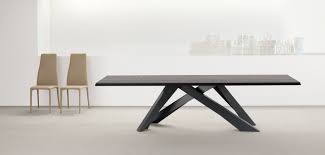 Big table?
NO!!!
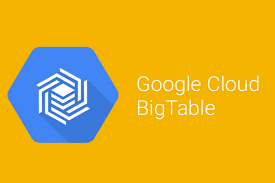 Bigtable!
What is the Bigtable
Bigtable
Spares, distributed, persistent multi dimensional sorted map.
Map is indexed by a row key, column key, and a time stamp
Each value in the map is an uninterpreted array of bytes.
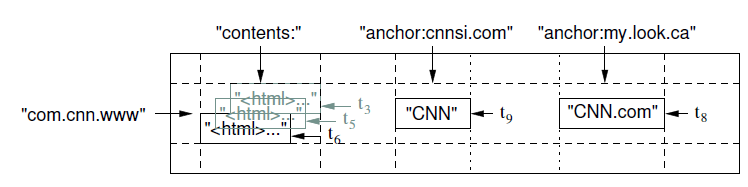 Row
Row key
Column Families
Time stamp
Data Model
Rows
The row keys in a table are arbitrary string
Bigtable maintains data in lexicographic order by row key.
Each value in the map is an uninterpreted array of bytes.

Column Families
Column keys are grouped into sets called column families
A column key is named using the following syntax family:qulifier

Timestamps
Multiple versions are indexed by timestamp.
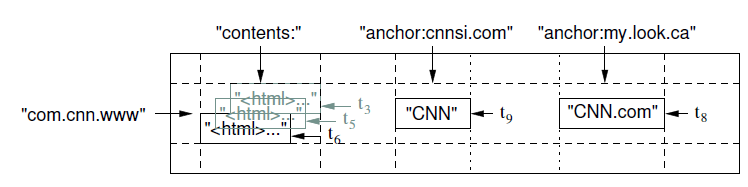 Data Model
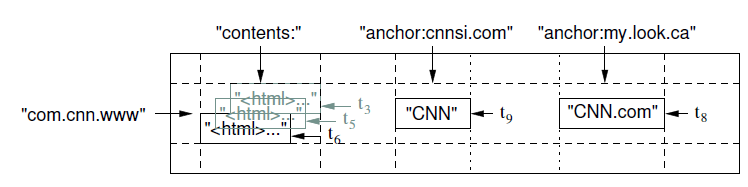 Column Family
“contents:”
Column Family
“anchor:”
Row key
Time Stamp
Column
“anchor:cnnsi.com”
“anchor:my.look.ca”
Column key
Row key
“<html>…”
“com.cnn.www”
t3
Row
t5
“<html>…”
“com.cnn.www”
Structured 
data
“<html>…”
t6
“com.cnn.www”
“CNN”
t8
“com.cnn.www”
Time stamp
Column 
Family
“com.cnn.www”
t9
“CNN.com”
Building Blocks
Master
Chubby
Master
Overall integration

Tablet Server
tablet management

Client
Data read & write

SSTable
Table for read-only searches
Tablet is composed of multiple SSTables

Chubby
Highly-available and persistent distributed lock service
GFS
Tablet Server
Tablet Server
Commit Log
Tablet Server
SSTable
index
tablet
memtable
index
SSTable
Client
index
memtable
tablet
SSTable
memtable
tablet
Building Blocks
Chubby
Cell
Chubby
File System
Lock Service
Event notification
Tablet Server
Replica
Tablet Server
Replica
Client
Tablet Server
Master
Client
Tablet Server
Replica
Tablet Server
Replica
Implementation
“<html>…”
“com.cnn.www”
t3
t5
“<html>…”
“com.cnn.www”
increase
…
“<html>…”
t6
“com.cnn.www”
“CNN”
t8
“com.cnn.www”
“com.cnn.www”
t9
“CNN.com”
…
increase
tablet
tablet
“<html>…”
“com.cnn.www”
t3
“CNN”
t8
“com.cnn.www”
t5
“<html>…”
“com.cnn.www”
“com.cnn.www”
t9
“CNN.com”
“<html>…”
t6
“com.cnn.www”
Implementation
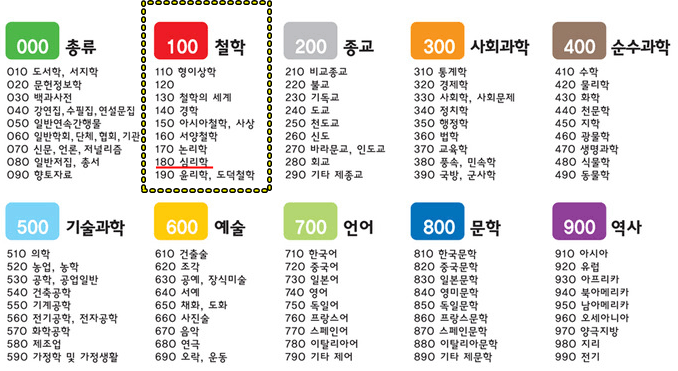 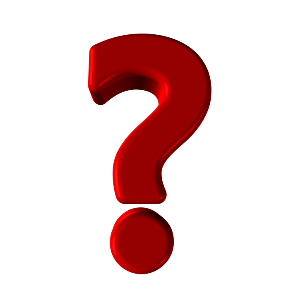 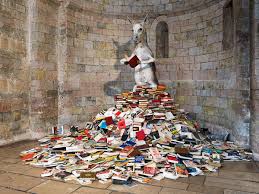 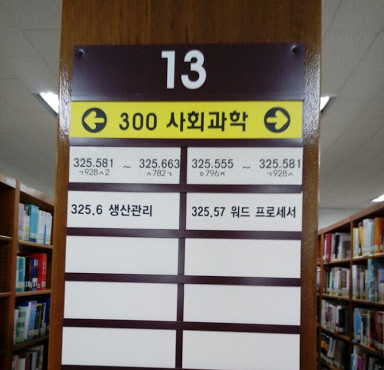 Implementation
Tablet Location

Three-level hierarchy analogous to that of a B+tree

Root tablet
- Metadata tablet management, Search starting point
METADATA tablet
- User Tablet Management, 
User Tablet
- Data
Table 11
Table 1
Table 11
Economy.com
news
news
culture
Table 12
Table 12
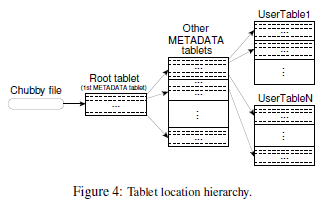 Asia.com
culture
Chubby
Table 1
“com.cnn.www”
Table 2
….
“com.cnn.image.www”
Table 2
block
data
data
Root Tablet
User Tablet
Metadata Tablet
Implementation
Tablet Assignment

Each tablet is assigned to one tablet server at a time

tablet server malfunction
     - Assign a tablet to another server
Master
Chubby
GFS
Tablet Server
Tablet Server
Tablet Server
tablet
memtable
memtable
tablet
memtable
tablet
Implementation
Tablet Serving

Recently committed ones are stored in memory in a sorted buffer

Older updates are stored in a sequence of SSTables
Master
Chubby
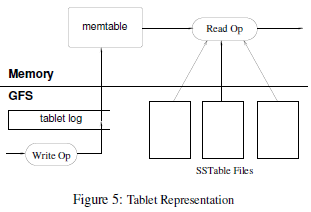 GFS
Tablet Server
Tablet Server
Commit Log
Tablet Server
SSTable
index
tablet
memtable
index
SSTable
index
memtable
tablet
SSTable
memtable
tablet
Implementation
Client
Tablet Serving

Write
- Add what to write to the commit log
- Update Memtable
- Passing results to the client

Read
- Search key in Memtable
- If there is recent data, return to client
- If present in SSTable, receive from GFS and return
GFS
1. Create Log
Tablet Server
Commit Log
2. Writing
memtable
memtable
1. Check memtable
Tablet Server
SSTable
2. reading
Client
Implementation
Client
Compaction

Minor Compaction
- When the Memtable grows, it is recorded in a new SSTable.	
- Only recent Memtable updates are recorded
- Deleting the contents of the Commit log

Major Compaction
- Reading efficiency decreases as SStable increases
- Disk waste
- Working to bring SSTable together
GFS
Tablet Server
Commit Log
Minor Compaction
memtable
SSTable
memtable
SSTable
Tablet Server
SSTable
SSTable
SSTable
Client
Major Compaction
Refinements
Locality Groups
Column family likely to be used at the same time
- Group by locality groups
     
Data Compression
Automatic compression and decompression by locality group

Cash for read performance
Data is present in the memory of the tablet server
Reduced communication with GFS

Bloom filters
Refinements
Commit-log implementation
Large write batch processing

Speeding up tablet recovery
reducing the amount of uncompacted state in the tablet server's commit log
     
Exploiting immutability
Performance Evaluation
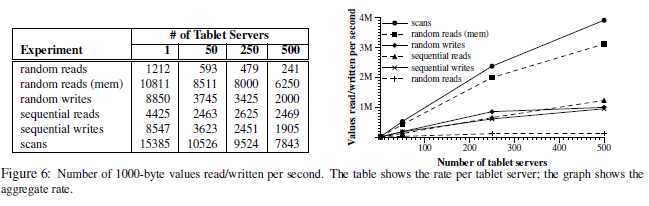 Bigtable cluster with N tablet servers 
     
The table shows the number of operations per second per tablet server

The graph shows the aggregate number of operations per second
Real Applications
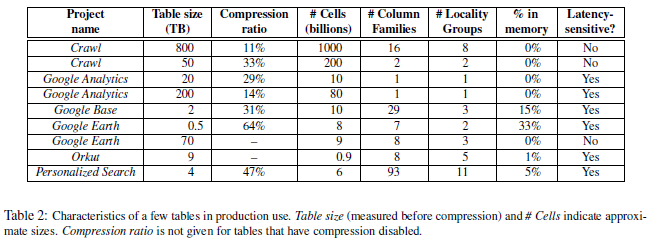